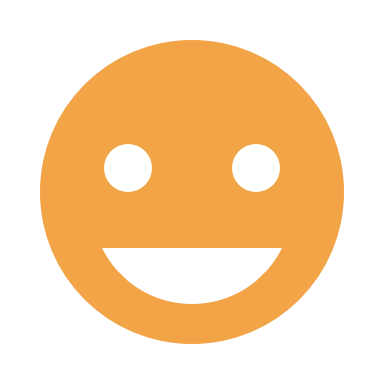 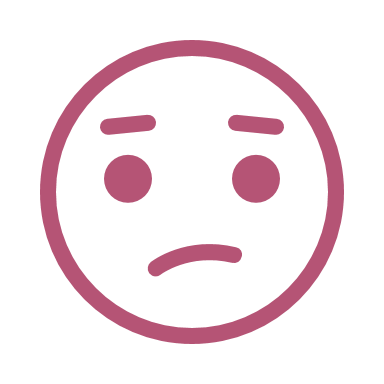 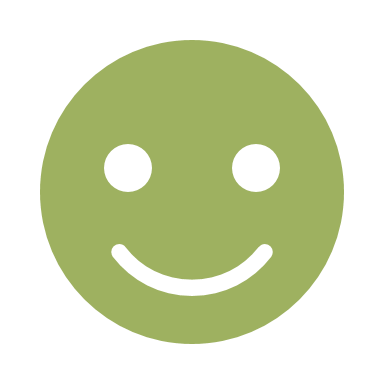 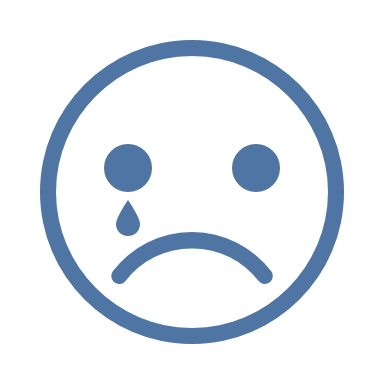 Good/Bad, Happy/Sad
conducting sentiment analysis on user survey data from Houghton Library with R
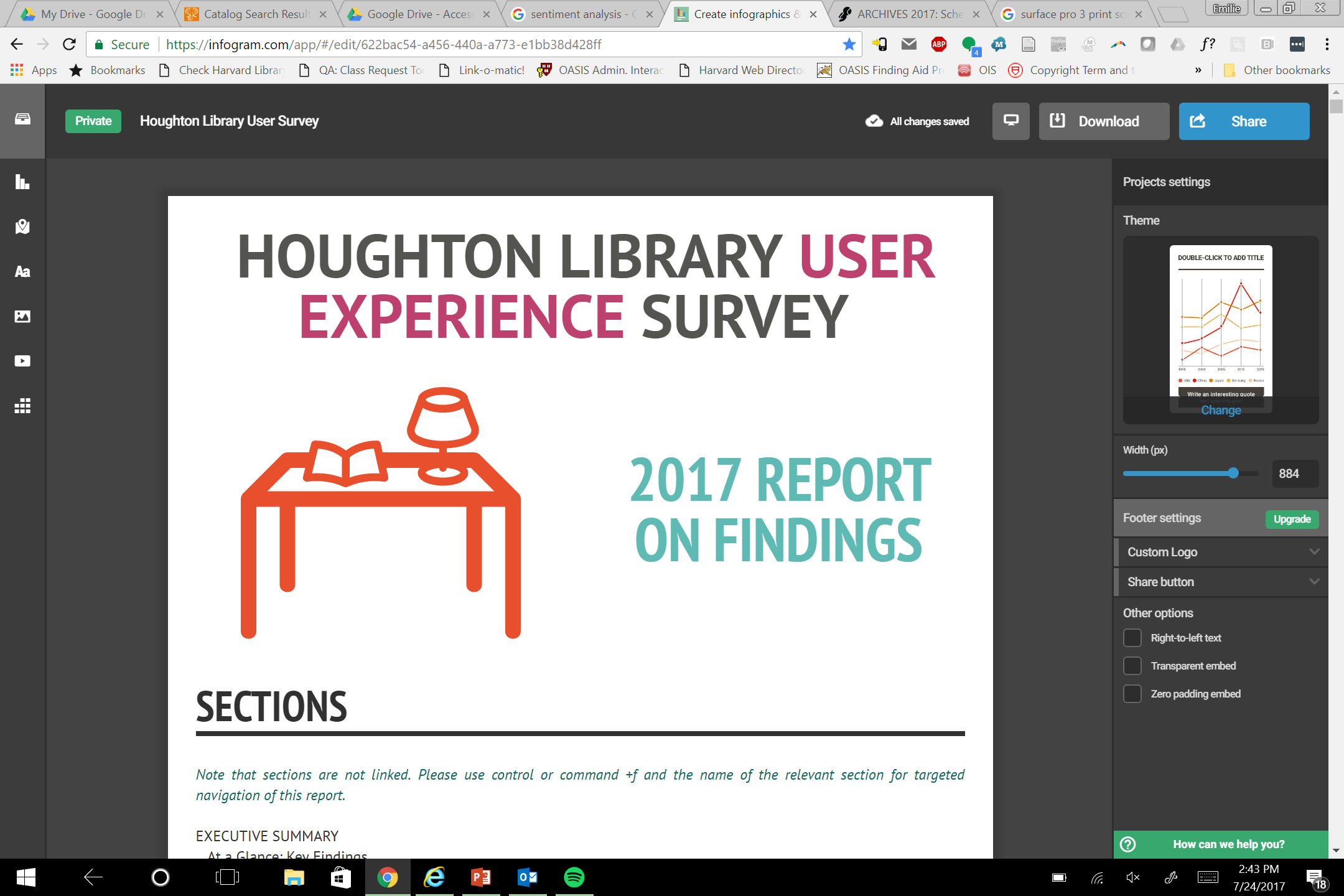 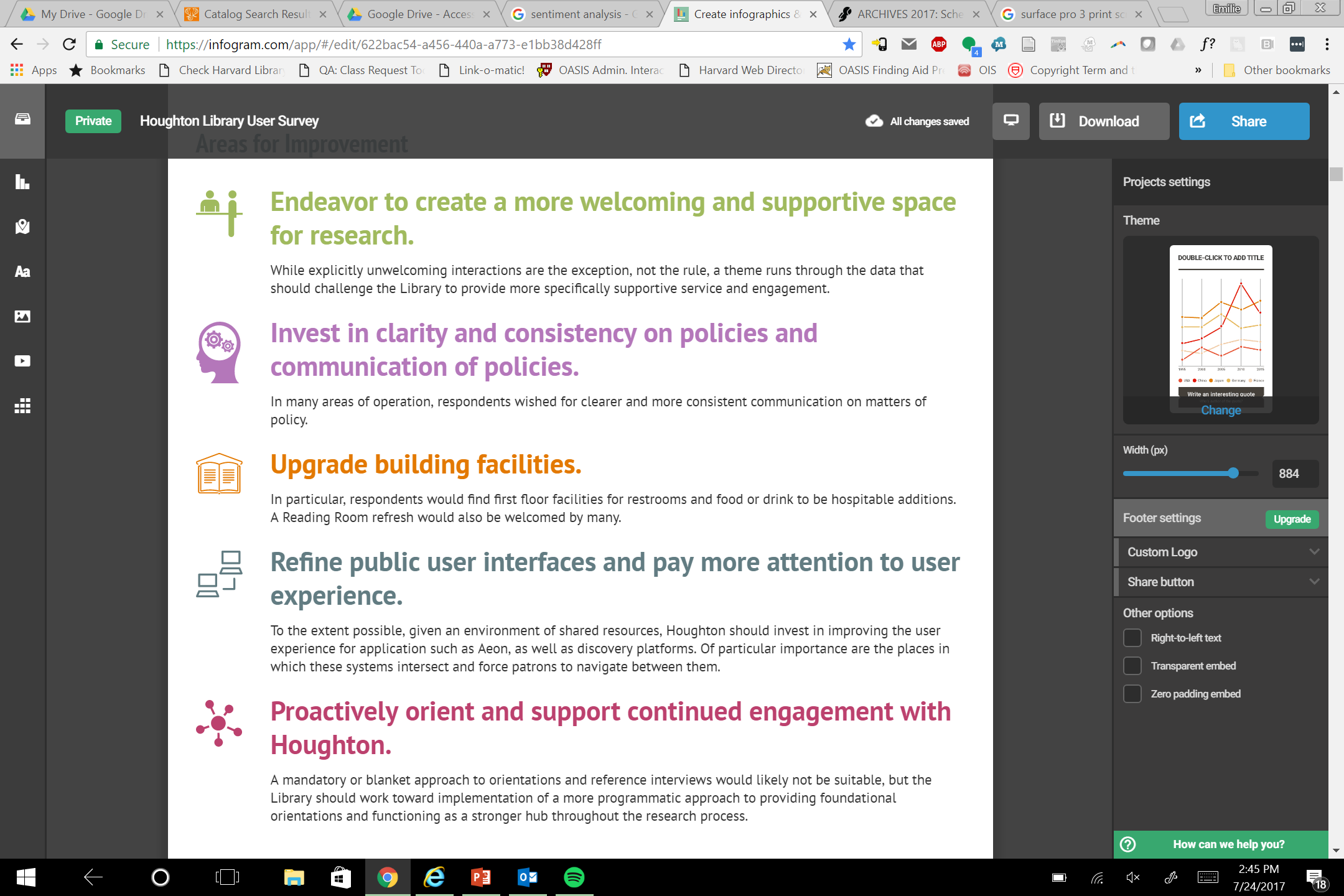 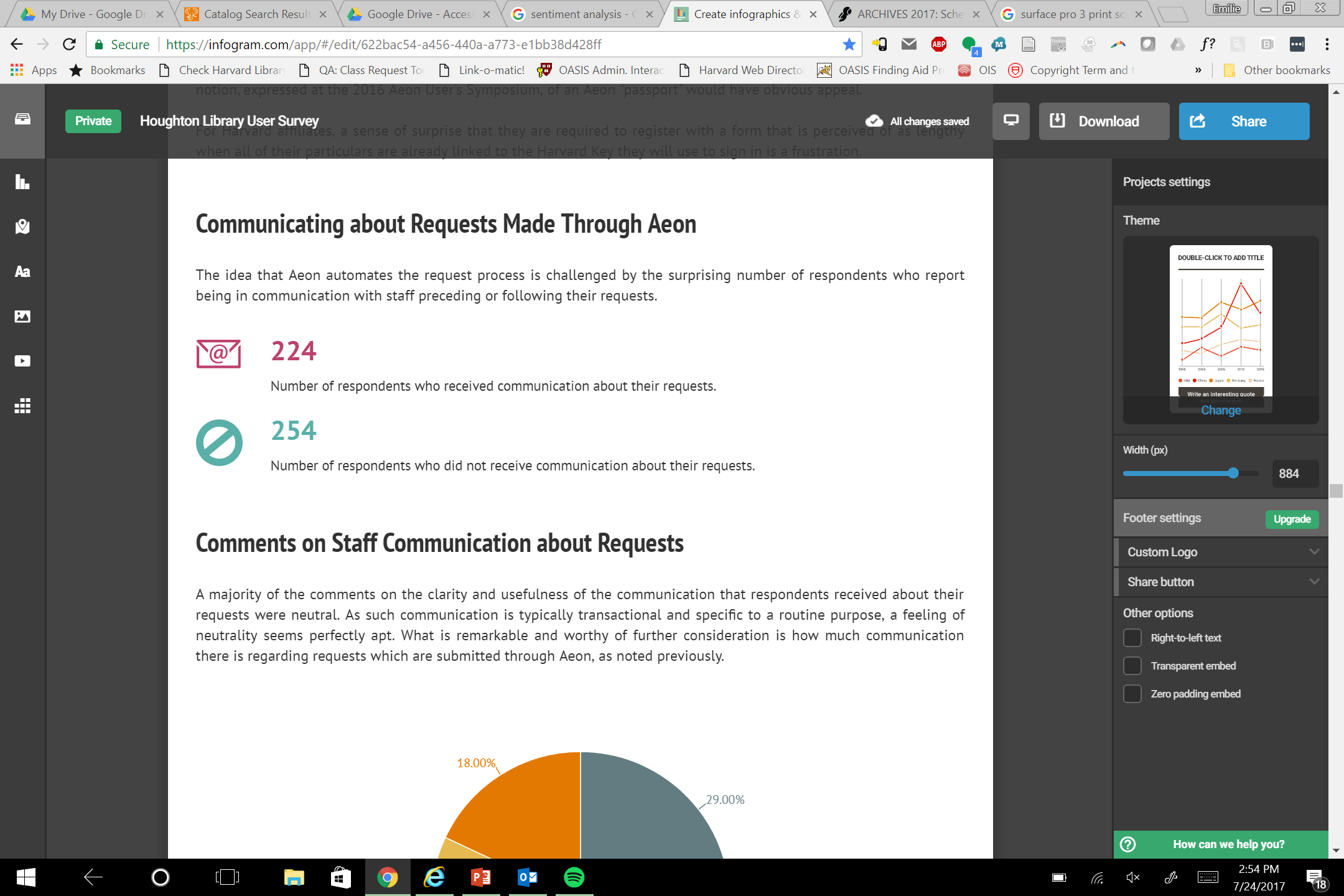 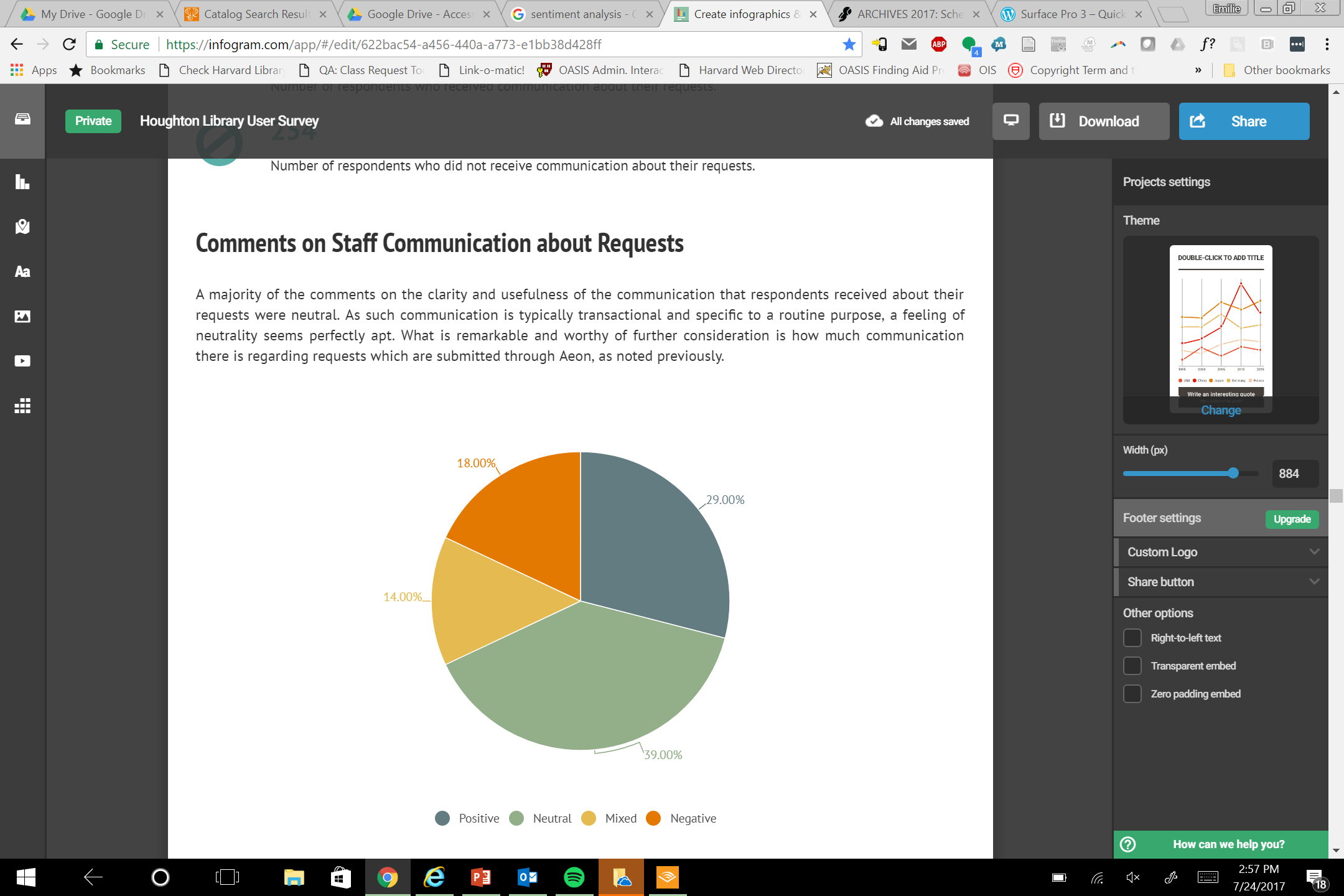 Comments on Staff 
Communication 
Concerning 
Aeon Requests
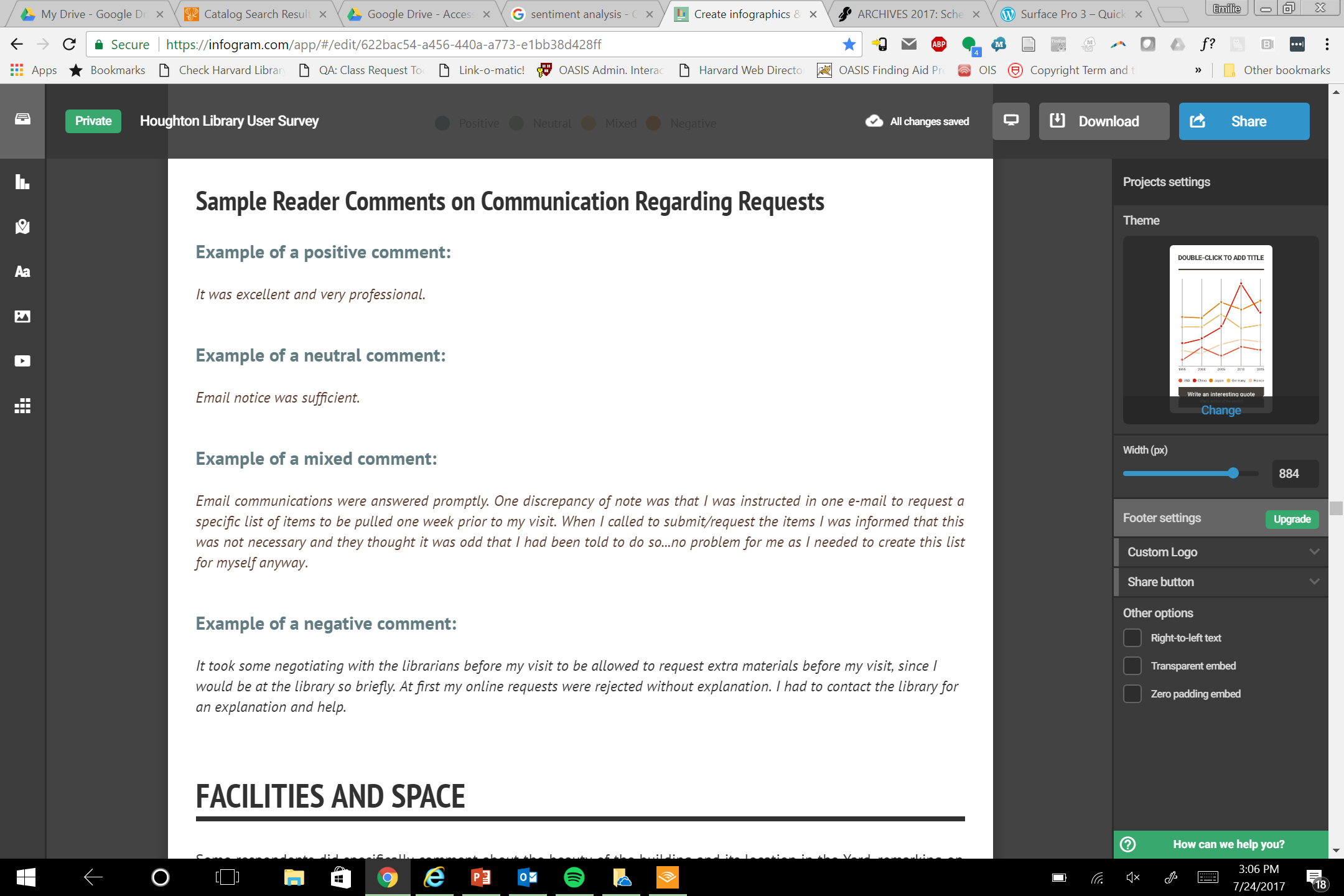 Coded Comments on Staff Implementation 
of Security Measures
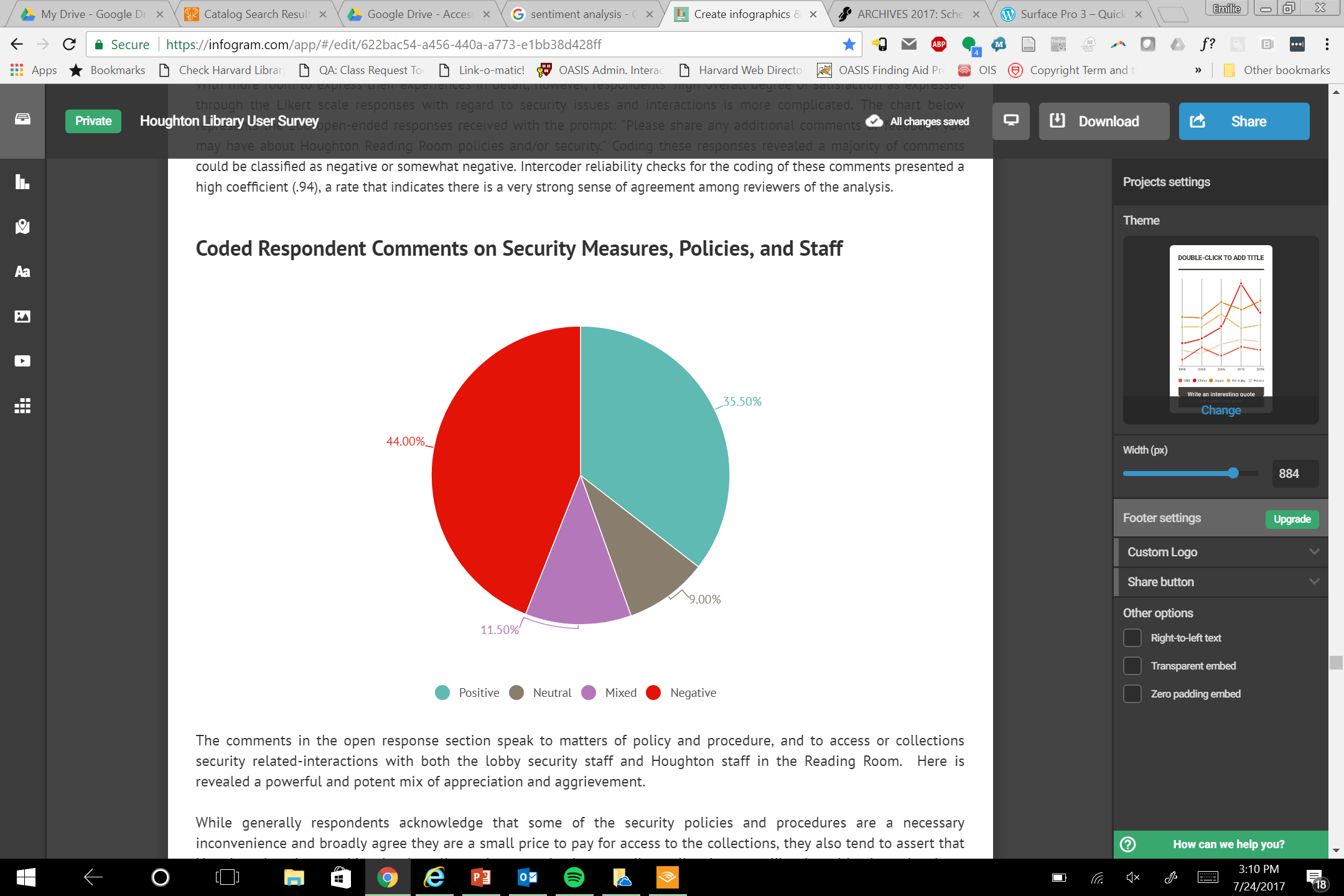 sen·ti·ment a·nal·y·sis
noun

the process of computationally identifying and categorizing opinions expressed in a piece of text, especially in order to determine whether the writer's attitude towards a particular topic, product, etc., is positive, negative, or neutral.
tools

	Form data 
		(Jotform with Google sheets integration)
	Refine 
	R
	R-sentiment package
Calculate_sentiment: classifies your text into a sentiment category
  

				Very Negative 	Positive
Negative		Very Positive
Neutral			Sarcasm
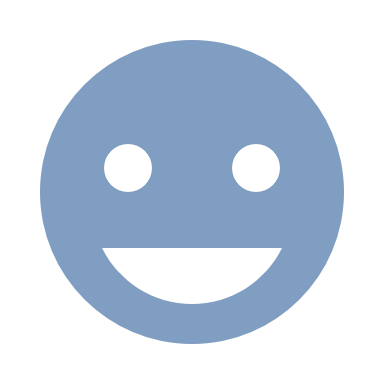 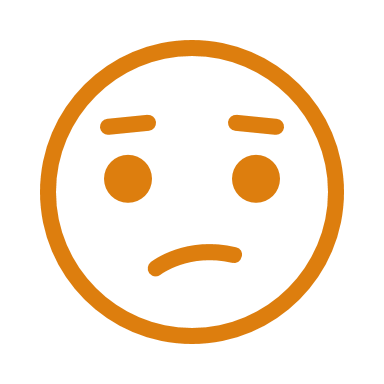 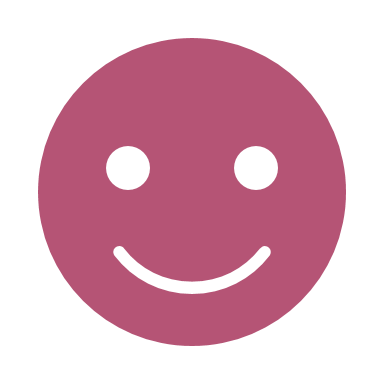 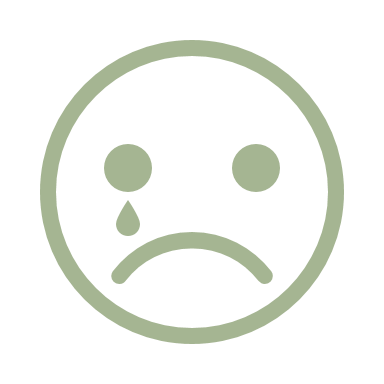 Thanks.




				ehardman@fas.harvard.edu
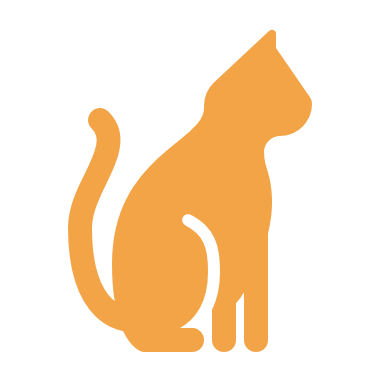